Easy Words to Read( Photos taken from  www.pixabay.com )
hen = κότα                     hop = χοροπηδάω
hum = μουρμουρίζω               men = άντρες
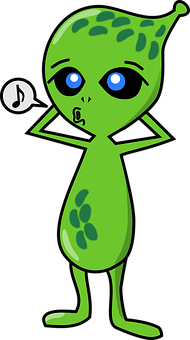 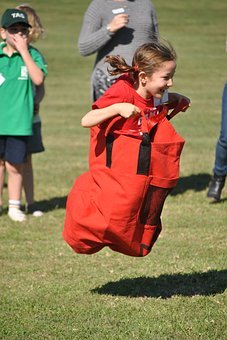 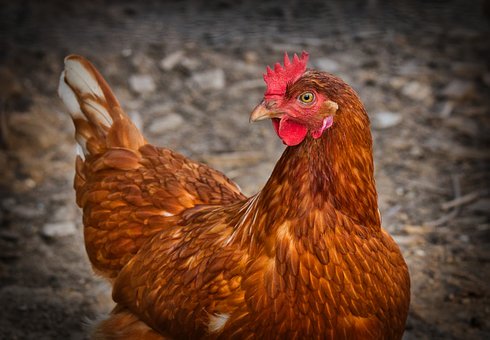 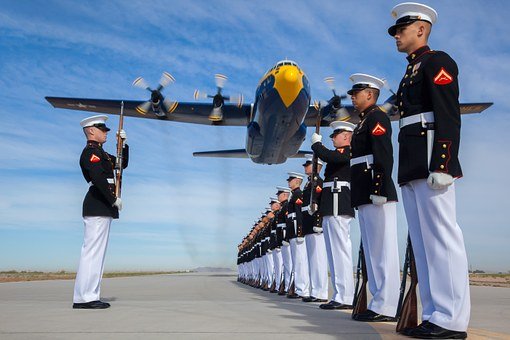 hug = αγκαλιά              bad = κακός
bug = έντομο, ζουζούνι       bus = λεωφορείο
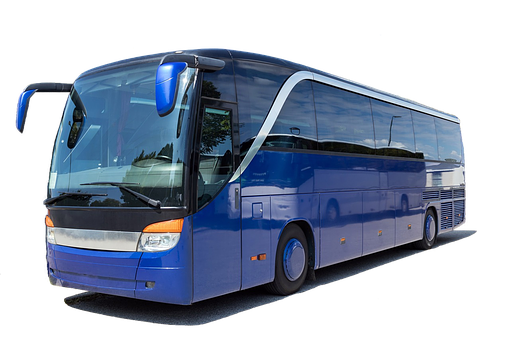 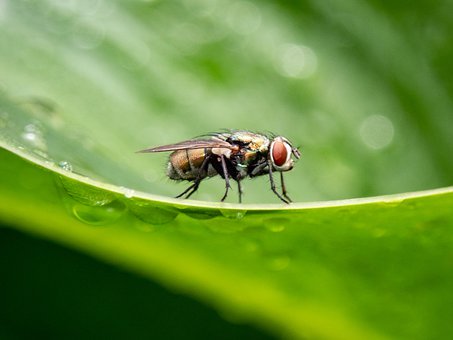 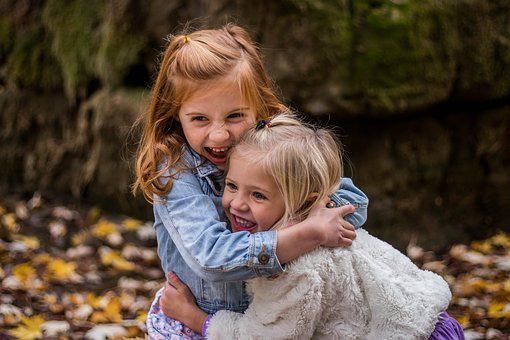 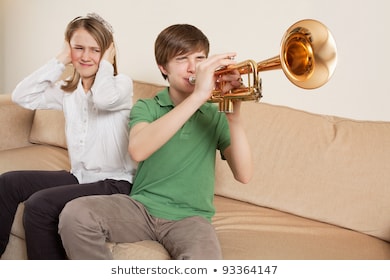 bin = κάδος       bop = ελαφρύ
                                              χτύπημα
top = κορυφή       bag = τσάντα           big = μεγάλος
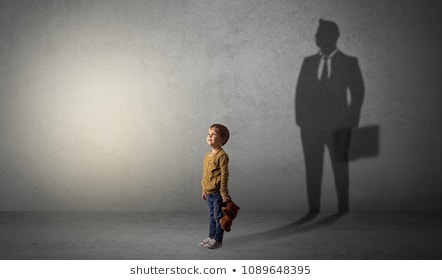 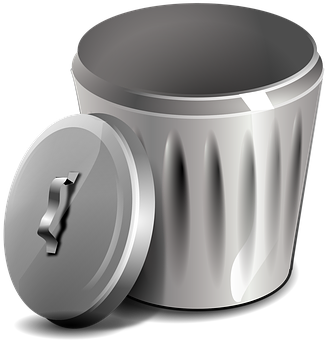 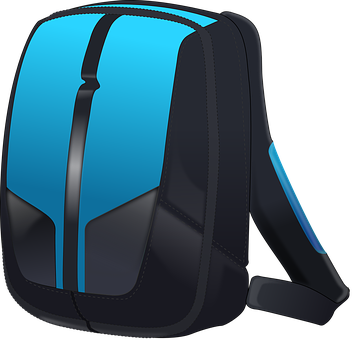 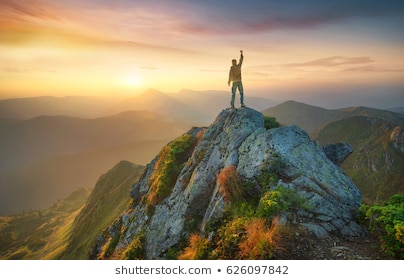 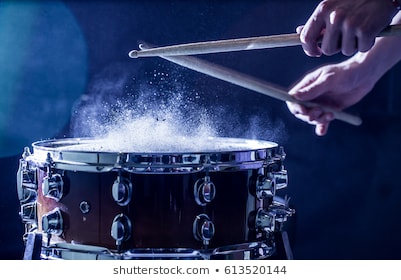 fog = ομίχλη          fun = πλάκα, διασκέδαση
fin = πτερύγιο           fan = ανεμιστήρας
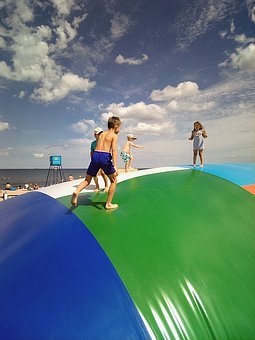 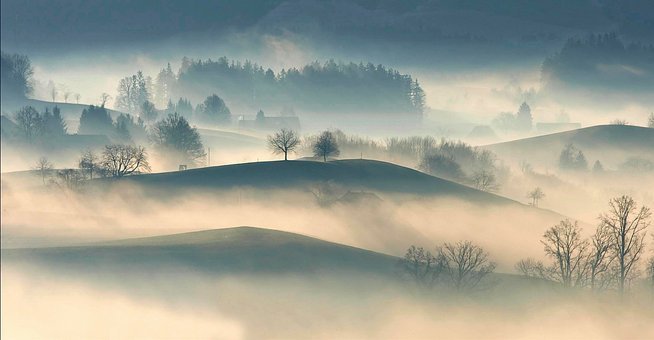 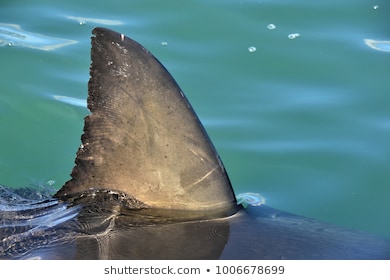 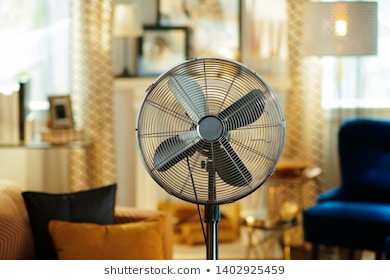 bed = κρεβάτι             ted = αρκουδάκι
log = κούτσουρο            lid = καπάκι
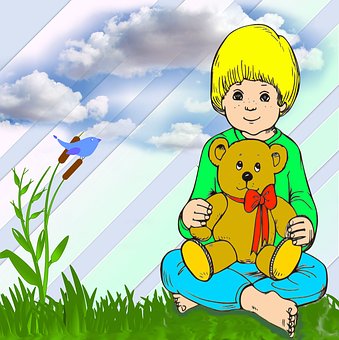 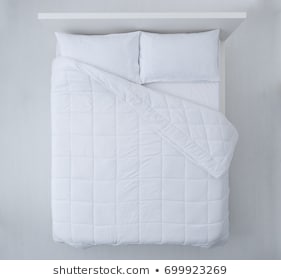 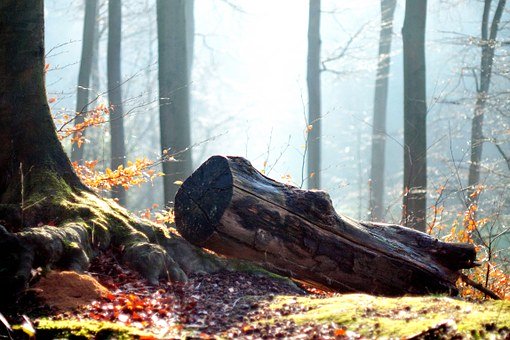 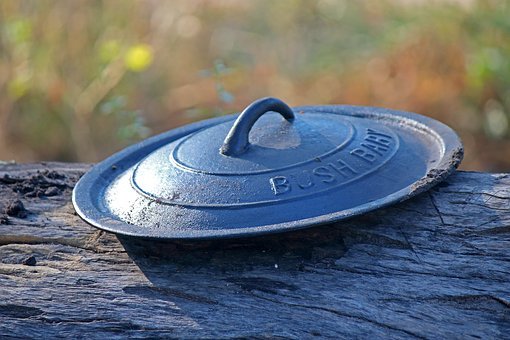 nap = υπνάκος               cot = κούνια μωρού
lips = χείλη
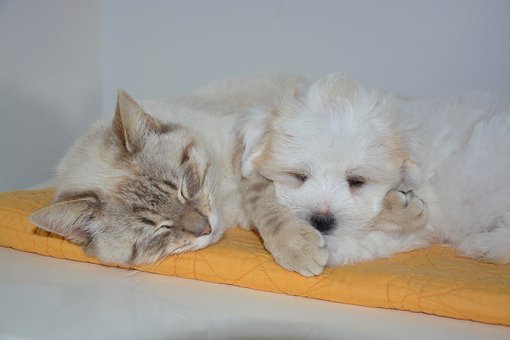 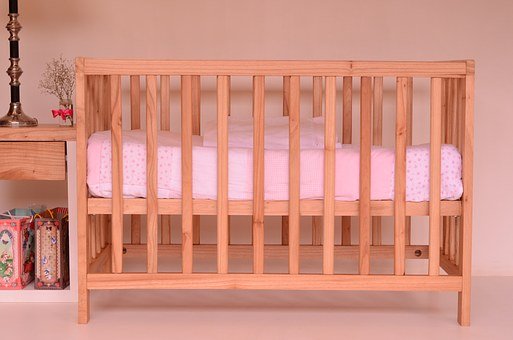 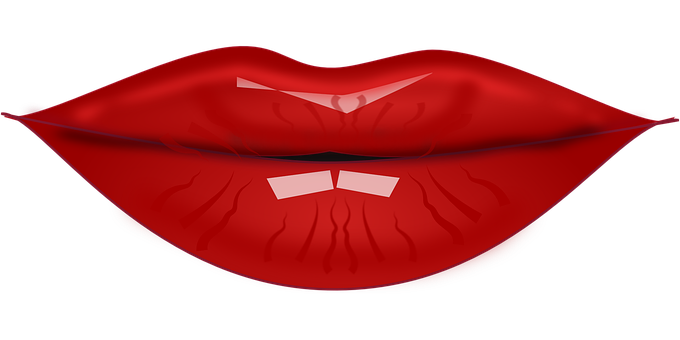 ill = άρρωστος              hill = λόφος
doll = κούκλα                       bell = καμπάνα
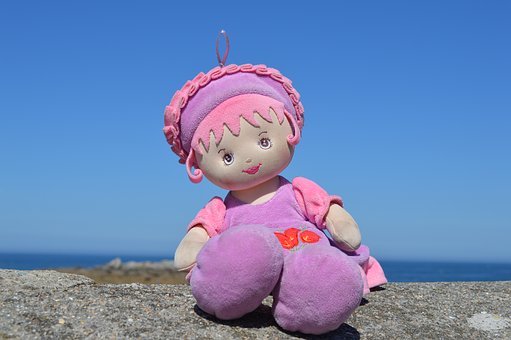 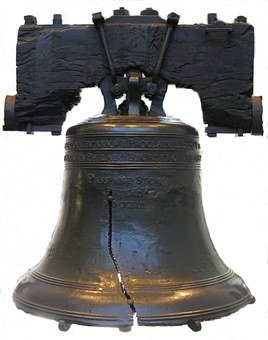 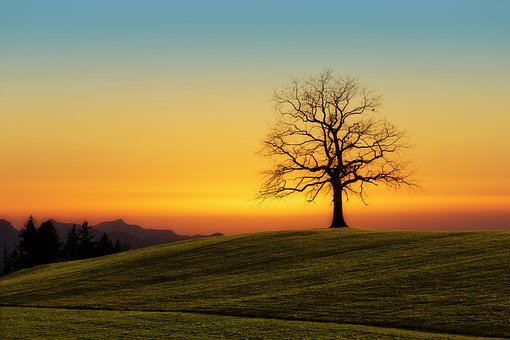 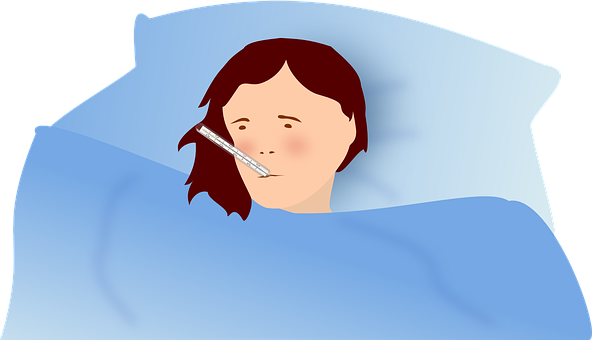 mess = ακαταστασία             miss = χάνω
kiss = φιλί, φιλώ           off = (μακριά) από
                               π.χ. Fall off = πέφτω από
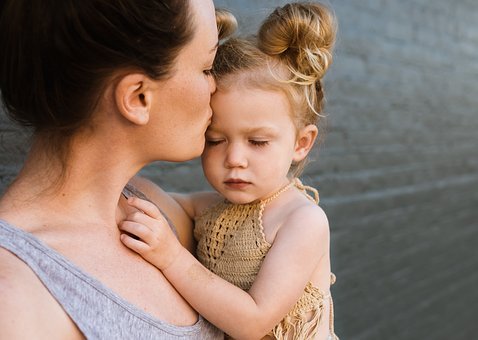 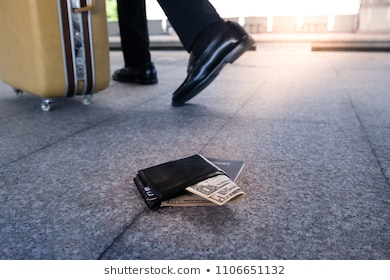 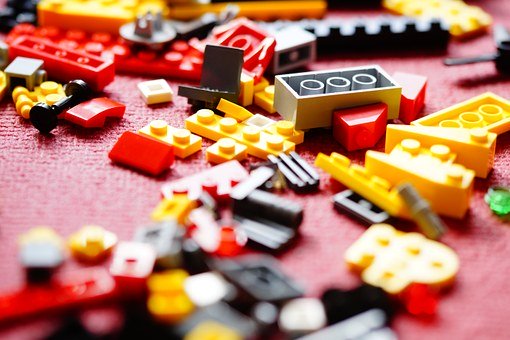 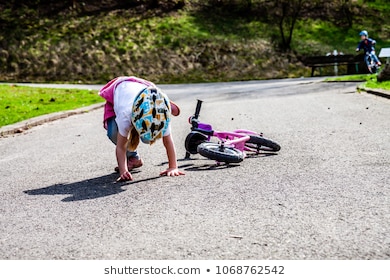